Carbon-titania composites for solar hydrogen production
Ranjit T. Koodali
Various light induced reactions involved in semiconductor photocatalysis
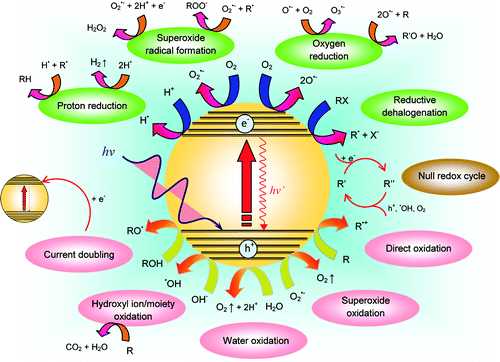 Teoh  et al.   J. Phys. Chem. Lett., 2012, 3, 629−639.
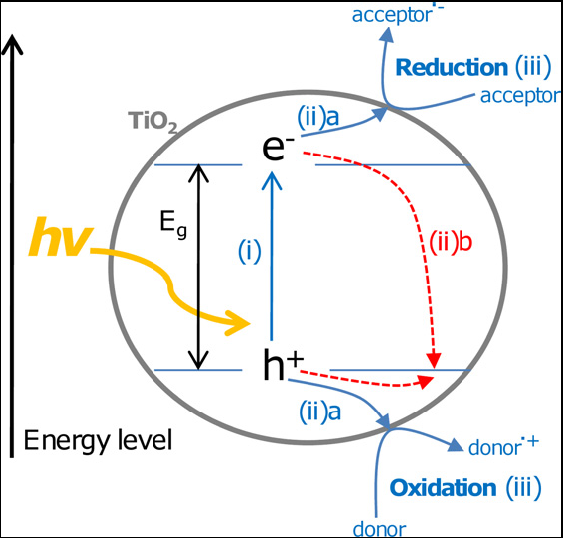 Various processes involved in semiconductor photocatalysis. (i) Photon absorption and electron–hole pair generation. (ii) Charge separation and migration; (ii)a to surface reaction sites or (ii)b to recombination sites. (iii) Surface chemical reaction at active sites.
Leary et al.  Carbon,  2011, 49, 741-772.
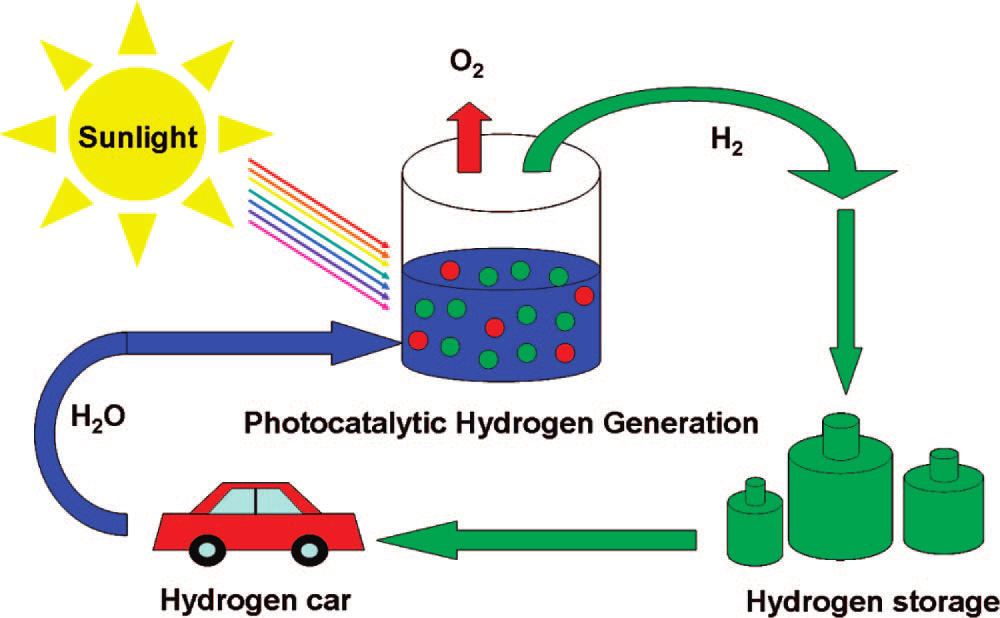 Schematic diagram of photocatalytic hydrogen generation from water in the presence of semiconductor materials
Chen et al. Chemical Reviews, 2010, 110,  6505-6570.
Various Methods  for Improving the  Efficiency of TiO2 Photocatalyst
Metal (Au, Pt, etc.) deposition:  
	- formation of a Schottky barrier between metal and semiconductor
	- shifting of the Fermi level to more negative values
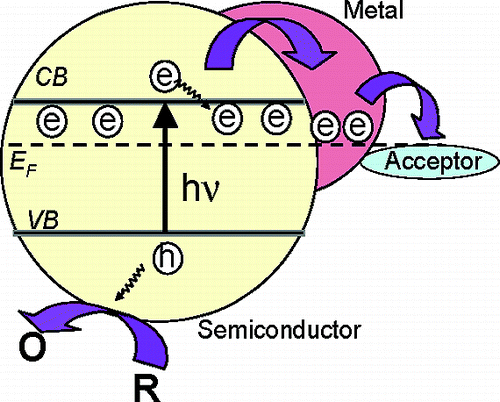 Subramanian et al., J. Am. Chem. Soc. 2004, 126, 4943-4950.
2. Coupling of two semiconductors:  
Interfacial electron transfer between two semiconductors with different conduction band edges minimizes electron-hole recombination.
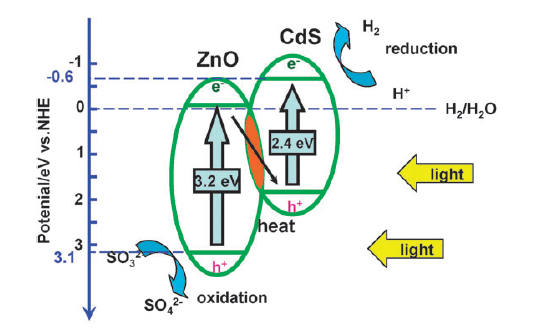 Wang et al. Chem. Commun., 2009,  3452–3454.
3. Dye sensitization: 
The  splitting of pure water was achieved with  dye-coated photocatalyst which is attributed to good electronic contact between dye and photocatalyst.
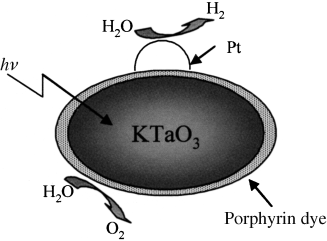 Hagiwara et al.  Angew. Chem. Int. Ed., 2006, 45, 1420–1422.
4. Doping with metal ions (Fe3+, V5+ etc.) and non-metals (N, C, S etc.)
The doping process helps to introduces additional states in the TiO2 there-by reducing the band gap and improving the visible light absorbing properties. 
 Drawbacks: 
The new energy states introduced  into the composite material can also act as recombination  center  for excitonic species especially when dopant concentration is high.
Thermal instability of the dopant.
Why Carbon?
Limitations of TiO2
Absorbs only UV irradiation - Less <5% solar radiation.
Electron-hole recombination high - retards efficiencies.

Carbon support
Enhances the visible light absorbing ability of TiO2 thereby improving the efficiency of photocatalytic process.
Provides large-surface area to volume ratio of TiO2 crystallites which improves the exposure of electrons and holes for reactions with substrates.
Enhance the synergetic effect between various TiO2 phases.
May suppress the complete phase transformation of anatase to rutile in TiO2.
Why is carbon a promising material in photocatalysis?
Carbon exist in various forms such as carbon black, amorphous carbon, graphite, carbon nanotubes, fullerene, graphene etc. 
 It acts as an excellent material  for  transferring  photocarriers by electronic  interactions with semiconductor materials like TiO2 (minimizing e- - h+ recombination). 
 Presence of carbon may lower the band gap of wide band-gap semiconductors (photosensitization).
It can enhance surface area (provide appropriate adsorptive sites).
Carbon can act as building block for various nanoarchitectures
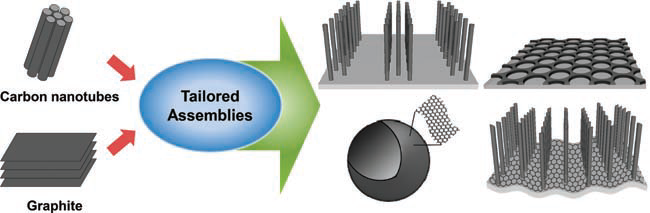 Lee et al. Adv. Funct. Mater. 2011, 21, 1338–1354.
TiO2-SWCNT  - DSSC Applications
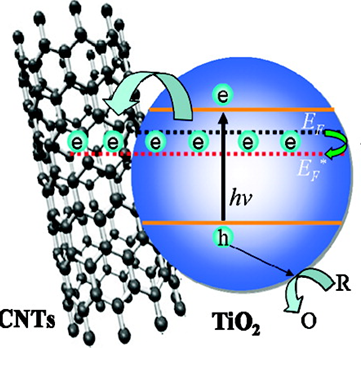 Carbon nanotube act as an electron accepter  thereby reducing the electron- hole recombination
Zhang et al.   J. Phys. Chem. C, 2011, 115, 22025–22034.
Graphene–TiO2 Photocatalytic system
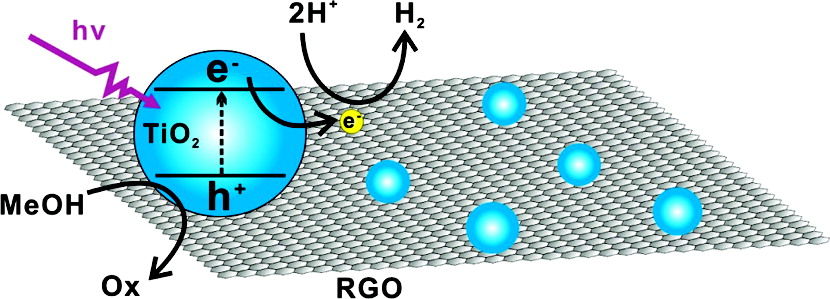 Graphene layer  can promote electron flow and reduce the electron- hole recombination.
Fan  et al. J. Phys. Chem. C, 2011, 115,10694–10701.
Graphite like C-TiO2 composites (degradation)
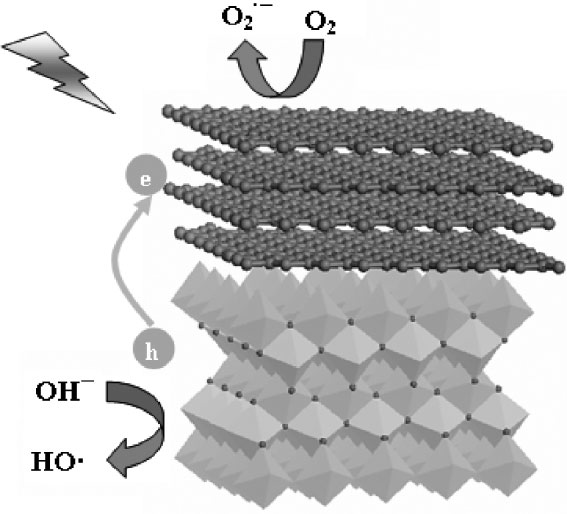 Zhang et al. Adv. Funct. Mater,  2008, 18, 2180–2189.
C-TiO2 material formed from 2,3 Dihydroxynaphthalene during pyrolysis at 800°C
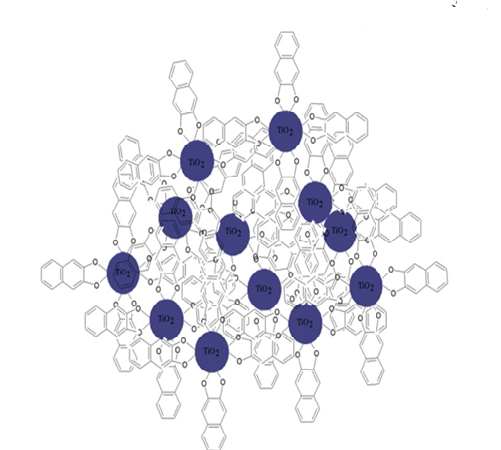 Carbon may reduce the electron-hole recombination thereby enhancing the photocatalytic activity of  TiO2.
Parayil et al. Catal. Today, 2012,  doi:10.1016/j.cattod.2012.02.010.
[Speaker Notes: However these procedures entail the use of a combination of strong, potentially hazardous acids such as H2SO4, NaNO3, and H3PO4 etc.. The Hummers method is also vulnerable to production of excess permanganate ions that may require treatment by H2O2, washing and thorough dialysis in order to minimize contamination
of the resultant composite. An additional step to convert graphitic oxide to graphene is necessary and often requires strong reducing agents, such as hydrazine, a highly toxic reagent that imposes health and environmental risks.]
Synthesis of Carbon modified TiO2 from 2,3-dihydroxynaphthalene
2,3-dihydroxy naphthalene
(DN)
LMCT Charge  Transfer Complex of TiO2-DN
TiO2
RT, stir 1h
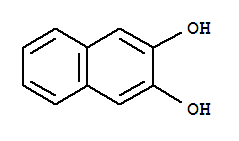 Drying at 80°C
800°C, 4h
Orange Colored Powder
Carbon-TiO2
N2 Flow
Powder XRD
Bare TiO2 obtained from hydrothermal synthesis. 
The XRD data indicates presence of anatase phase only.
Powder XRD
XRD patterns of  the pyrolysis product of  TiO2-DN, where 120 and 240 indicate the amount (in milligram) of DN used for reacting with TiO2 prior to pyrolysis. 
TiO2-0 is obtained from the calcination of hydrothermally synthesized TiO2 in the absence of DN under identical conditions.
TiO2–C hybrids exhibits diffraction peaks due to rutile (>90%) mainly.
Raman spectra
Raman spectra of TiO2–C hybrid material obtained from DN. 
A and R refers to anatase and rutile phase of TiO2 and D and G refers to the A1g and E2g vibrational mode of  graphite like carbon.
[Speaker Notes: The bare TiO2-0 displays strong bands at 140, due to anatase and at 235, 450, and 610 due to rutile. The incorporation of C results in the display of two broad bands with intensity maxima close to 1350 (D band), related to imperfections in the sp2 carbon structure and associated with A1g symmetry. The band at approximately 1585 (G band) is associated with the E2g vibrational mode of sp2 bonded carbon atoms.]
Nitrogen isotherms and pore size distribution of  TiO2–C
The isotherms indicate H3 type hysteresis loop with type V isotherms of mesoporous materials. 
The pore geometries in TiO2-0 display a bimodal distribution at 27 and 38 Å.
TiO2–C materials  shows unimodal distribution of pores.
[Speaker Notes: Type H3 loops that do not level off at relative pressures close to the saturation vapor pressure were reported for materials comprised of aggregates (loose assemblages) of platelike particles forming slitlike pores.]
Textural properties of  C-modified TiO2
a Surface area determined by applying Brunauer–Emmett–Teller (BET) equation to a relative pressure (P/P0) range of 0.05–0.35 of the adsorption isotherm. 
b Calculated from the Barrett–Joyner–Halenda (BJH) equation using the desorption isotherm.
X-ray Photoelectron Spectroscopy (XPS)
C1s spectra,  shows the binding energy of C-C  in both samples to be 284.4 eV.
C-O  and  C=O   peaks  occurs at   286.1, and   288.3 eV respectively, indicate the presence of carbonated species and could indicate presence of Ti-O-C bonds.
O1s spectra, shows binding energy  for O–Ti  occurs  at 529.7 and  for O-H at  531.9 eV  in   TiO2-0. 
Ti 2p spectra, shows binding energies at 458.4 eV and 464.1 eV that are due to Ti 2p3/2 and 2p1/2 spin orbit pairs.
[Speaker Notes: The content of surface hydroxyl groups is much lower in TiO2–C-240 than TiO2-0 attributed to the complex formation of TiO2 with C.]
Diffuse Reflectance  Spectroscopy (DRS)
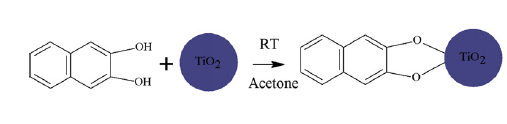 TiO2-0 exhibited a large optical absorption band below 380 nm corresponding to the band-gap energy of TiO2.  
The effective band gap of TiO2 is maintained near 2.9 eV even after the incorporation of carbon.
[Speaker Notes: The loss of intensity of absorption in TiO2-C could be attributed to the carbon structures that hinder the penetration of the UV light from sensitizing the embedded semiconductor particles.]
Transmission Electron Microscopy
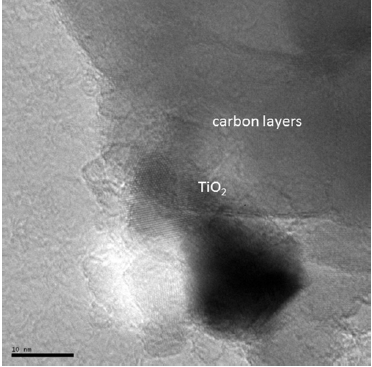 The average diameter of the TiO2 particle lie between 15 - 20 nm within the carbon layers that are stacked together.
Photocatalytic Hydrogen Evolution
PL spectra
H2 evolution
The generated electrons are transported through the C layers that minimize electron–hole recombination. This results in the availability of more electrons to participate in the reduction of H+ to H2. 
Fluorescence quenching of TiO2 occurred  in the presence carbon species probably due to photoinduced electron transfer  from TiO2 to carbon.
[Speaker Notes: Emission spectra were collected for the materials excited at 280 nm and monitored in the range of 400–600 nm. They exhibited an emission band at 467 nm, attributed to the charge-transfer transition from Ti3+ to oxygen anion in a TiO6 8− complex associated with oxygen vacancies at the surface.
The PL quenching may have originated from contributions of higher rutile content or the presence of C as an electron acceptor. The addition of more C to TiO2 led to further quenching of the this luminescence band probably due to increased electron shuttling from the TiO2 to the C, thus confirming electron transfer from the semiconductor to the carbon network through the Ti–O–C complexation.]
Summary
1. Carbon-TiO2 composite materials were  successfully synthesized by the pyrolysis of 2,3-dihydroxynaphthalene in the presence of  TiO2.  

2.The C-TiO2 materials exhibited modest photocatalytic activity for evolution of hydrogen under simulated solar irradiation. 

3. The presence of C allows faster electron propagation and facilitates electron transfer  from the titania conduction band and minimizes the  electron–hole recombination thus enhancing hydrogen evolution. 

4.This work creates opportunities for the preparation of novel catalytic materials from C using simple molecular precursors.
Hydrothermal Synthesis of Carbon-TiO2 composite material from sucrose
EtOH +  H2O + Conc. HNO3
Slow addition of Ti(iOPr)4
RT,  300rpm
RT,  300rpm
Carbon-TiO2
Sucrose solution
Sucrose-TiO2 condensation product
Autoclave treatment, 120°C, 14 h
800°C, 4 h
N2 Flow
Filtration
Sucrose-TiO2
Sucrose-TiO2 mixture
Drying at 80°C
Powder XRD
The amount of anatase content was determined to be 5, ~0, 3, 4, 8, and 1% in the TiO2-0, TiO2-0-N, TiO2-C-79, TiO2-C-120, TiO2-C-362, and  TiO2-C-402 samples respectively by indexing the peak positions. 
TiO2-0,TiO2-0-N indicate calcination and pyrolysis product obtained without sucrose loading on TiO2 at 800°C  and the values 79, 120, 362, and 402 indicate  0.79, 1.2, 3.62, and 4.02 percentage carbon obtained  from the pyrolysis product of sucrose-TiO2.
Raman spectra
Besides the rutile peaks, the materials show band due to imperfections in the carbon structure (D band) associated with A1g symmetry. 
The G band is attributed to the E2g vibrational mode of sp2 bonded carbon atoms.
The additional bands  at  2720  and 2950 cm-1 (very weak) assigned to the first overtone of  D band (D') and a combination of D and G respectively due to the presence of  various  forms of carbon may also be discerned.
Nitrogen isotherms and pore size distributions of  TiO2–C obtained after pyrolysis
The figure indicate mostly H3 type hysteresis loop with  type IV isotherms of mesoporous materials (slit-like pores)
The pore size distribution becomes broad as more carbon is introduced in the TiO2 matrix.
Textural properties of C-modified TiO2 composite materials obtained from sucrose
a Surface area determined by applying Brunauer–Emmett–Teller (BET) equation to a relative pressure (P/P0) range of 0.05–0.35 of the adsorption isotherm. 
B Calculated from the Barrett–Joyner–Halenda (BJH) equation using the desorption isotherm.
X-ray Photoelectron Spectroscopy (XPS)
C-C and  C-O  binding energy  for TiO2-C-362  and TiO2-0  are the same and  appears at 284.6 eV and  at 286.1 eV respectively.  
C=O  binding energy   for TiO2-C-362  is 287.6 eV  and for TiO2-0  the value is 288.4 eV.  
All the carbon peaks in TiO2-0 are less intense than TiO2-C-362.
TiO2-C-362 show two additional peaks at 289.1 and ~291.4 eV corresponding to the O–C=O binding energy and π-π* shake up satellite peak  reported for graphite like species.
Diffuse Reflectance  Spectra
TiO2-0 shows large optical absorbance in the UV region while the C-modified TiO2 materials shows low absorbance in the UV region. 
In C-modified TiO2 materials, there is a modest increase in the visible region.
TEM
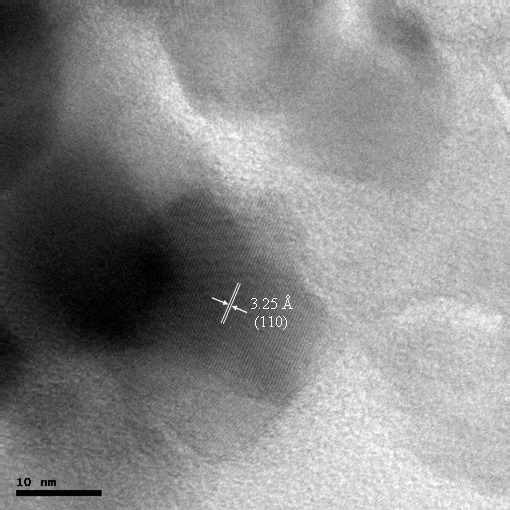 The TEM image shows lattice fringes due to TiO2. The rutile phase with d spacing of 3.25 Å due to d110 could be observed in the TEM image. 
Amorphous carbon layers that were randomly deposited are also observed.
Photocatalytic Hydrogen Evolution
H2 evolution
PL spectra
The high activity of TiO2-C-362  may be attributed to higher surface area, larger pore volume, and effective trapping of  the electrons in the shallow traps associated with oxygen vacancies minimizing electron-hole recombination.
At higher carbon contents, more oxygen vacancies populate impurity states and suppress photocatalytic activity and thus an optimal C is beneficial.
Parayil et al. International Journal of Hydrogen Energy, 2012 , doi:10.1016/j.ijhydene.2012.02.067
[Speaker Notes: Our results suggest that no hydrogen is evolved for the sample, TiO2-0. This sample had 5% anatase; although a mixed phase of anatase and rutile may minimize charge carrier recombination and generate hydrogen, our results indicate the important role that carbon plays in minimizing electron-hole recombination and in producing hydrogen. 
Upon illumination of TiO2, the photogenerated holes are capable of oxidizing methanol in two ways. The first method involves direct oxidation, while the second method involves the formation of hydroxyl radicals via the reaction of water molecules and holes. The hydroxyl radicals may then react with methanol and form hydroxymethyl radicals. In the absence of dissolved oxygen the hydroxymethyl radical may inject additional electrons into the TiO2 conduction band. Our experiments were performed under solar simulated conditions and the UV component of the solar light would have provided sufficient energy for electrons to be promoted to the conduction band edge of anatase which lie at more negative values compared to the H+/H2 redox potential. The electrons can then migrate to the conduction band edge of rutile. Additional electrons may be injected into the conduction band of rutile via the mechanism discussed previously. Besides mixed phases, the presence of carbon may facilitate the electron transfer and reduce the electron-hole recombination and increase the production of hydrogen. The differences in energy of the trap levels identified in these spectra at 504 nm and 586 nm are attributed to Ti4+ ions adjacent to oxygen vacancies (intra gap surface states). The surface emissions at 440, 451, and 467 nm are attributed to indirect transition X1a to G1b and linked to exciton recombination in shallow trapped surface states. Other surface emissions observed at 482 and 492 nm are attributed to defect levels of coordinately unsaturated ions such as Ti3+ incorporated OH.]
Conclusions
C–modified TiO2 composite materials were prepared from  pyrolysis of hydrothermally synthesized sucrose–TiO2 or DN-anchored titanium dioxide
The C-modified materials exhibited higher photocatalytic activities for the evolution of hydrogen under solar simulated irradiation conditions in comparison to the bare TiO2. 
An optimal loading of carbon allows efficient electron trapping in shallow states thereby enabling effective separation of the charge carriers and promoting improved photocatalytic activities.
The work provides guidance for the environmental friendly synthesis of carbon based nanocomposites and utilization of such materials for alternative fuel generation.
Acknowledgements
Department of Chemistry, University of South Dakota (USD). 
University of South Dakota (USD).
State of South Dakota (SD). 
National Science Foundation (NSF).
Department of Energy (DOE).